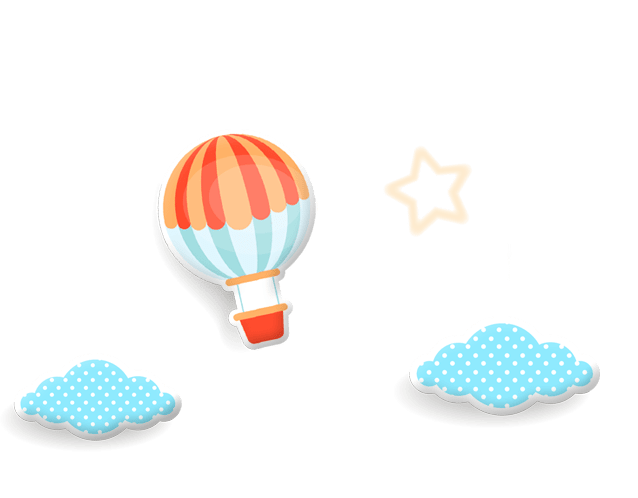 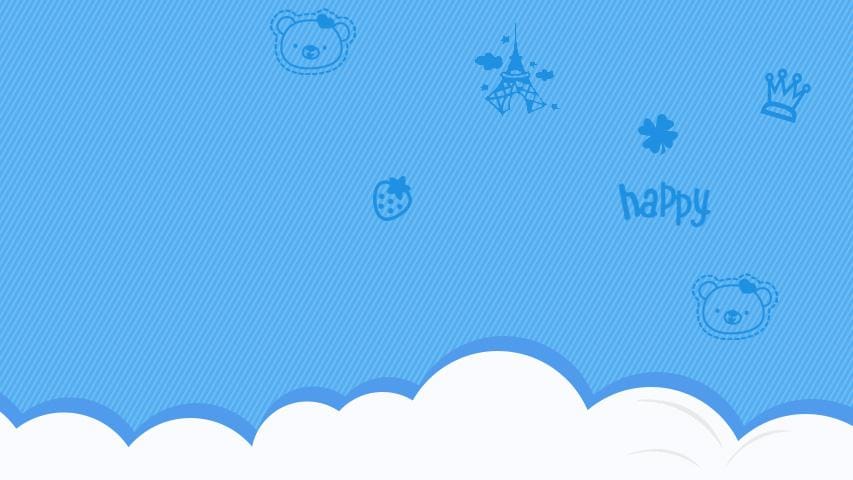 CHÂN TRỜI SÁNG TẠO
TOÁN 2
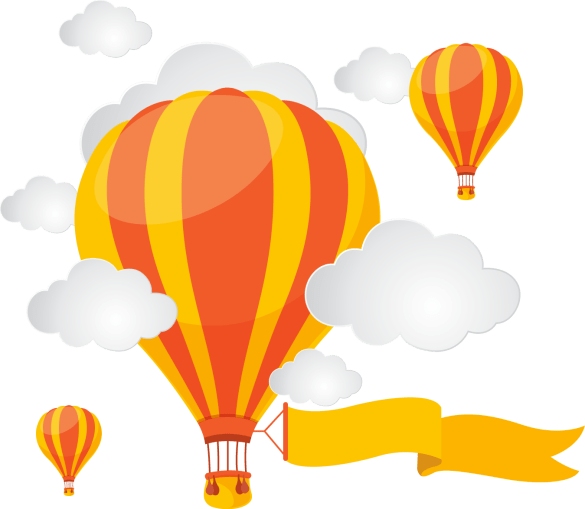 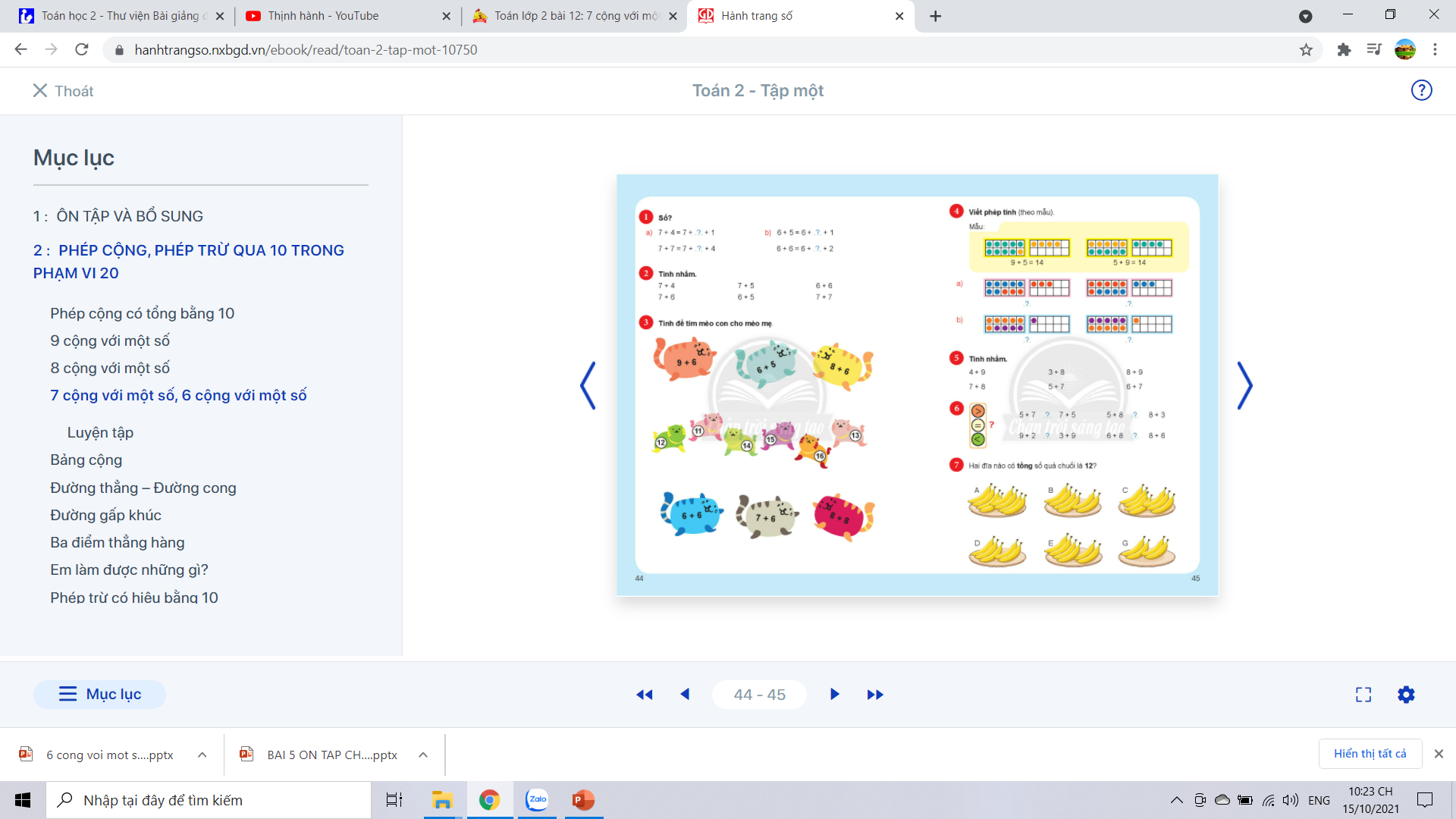 6 + 7 = 13
7 + 6 = 13
5+ 6 = 11
6 + 5 = 11
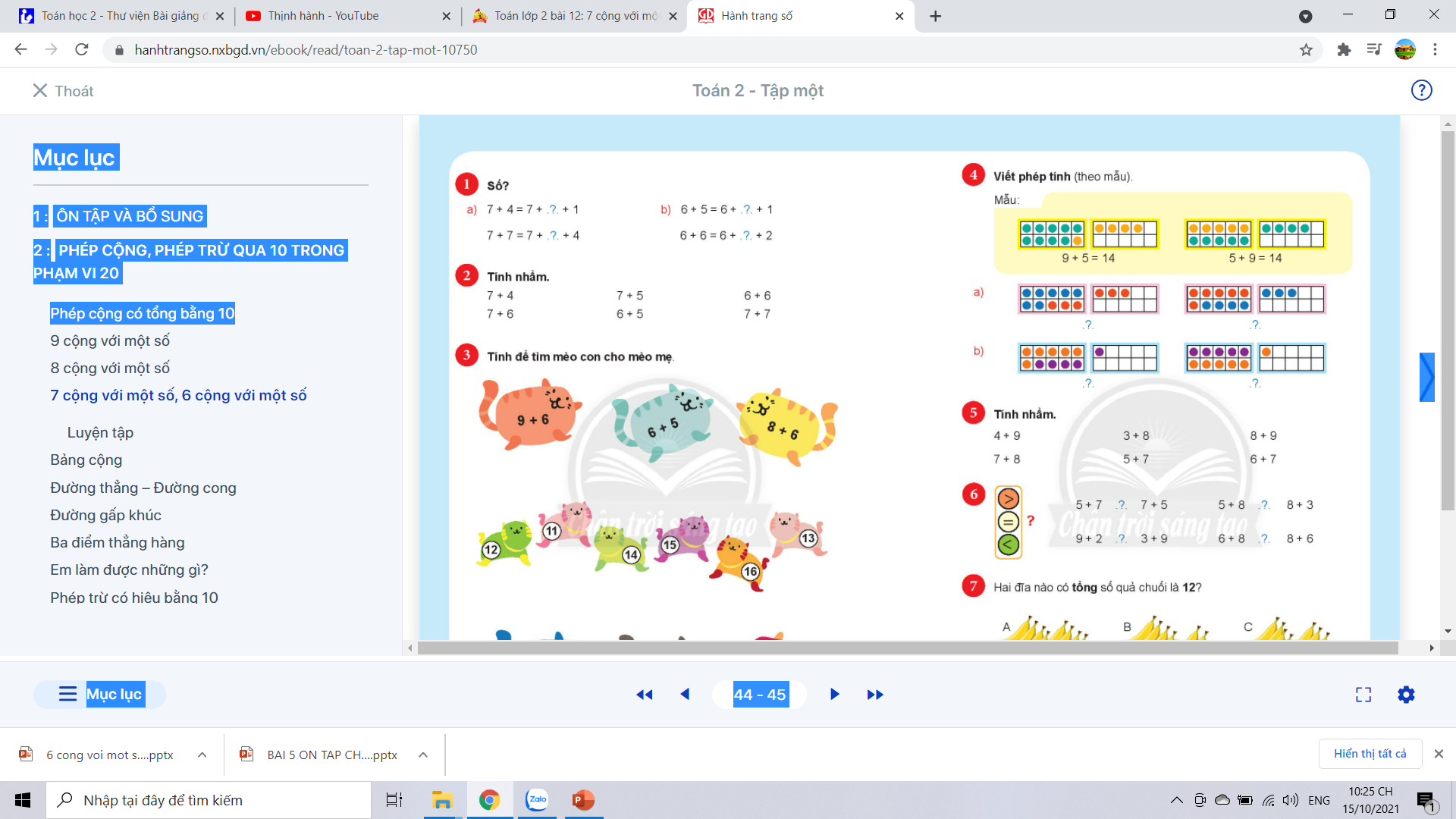 = 13
= 17
= 11
= 15
= 12
= 13
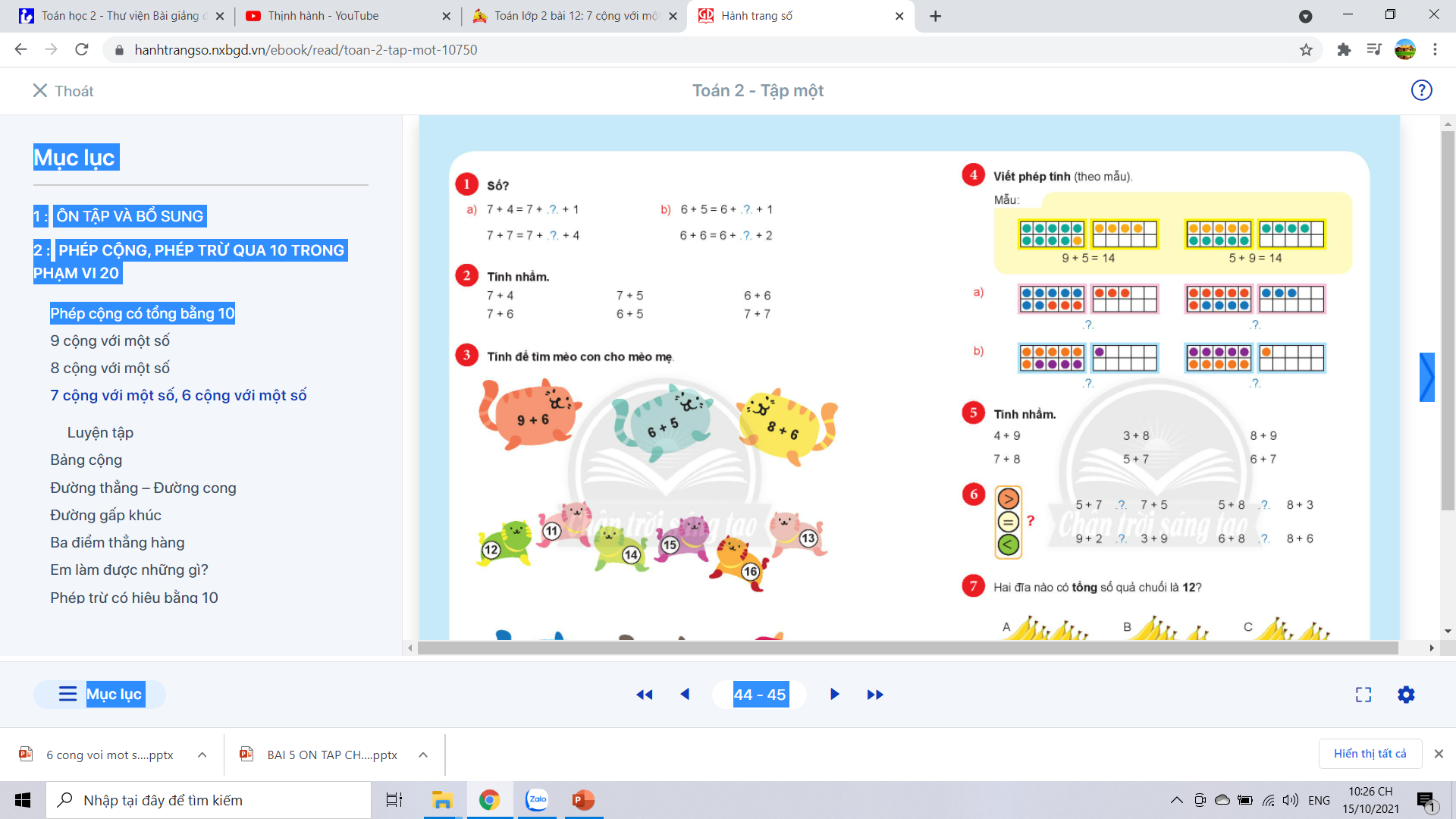 =
>
<
=
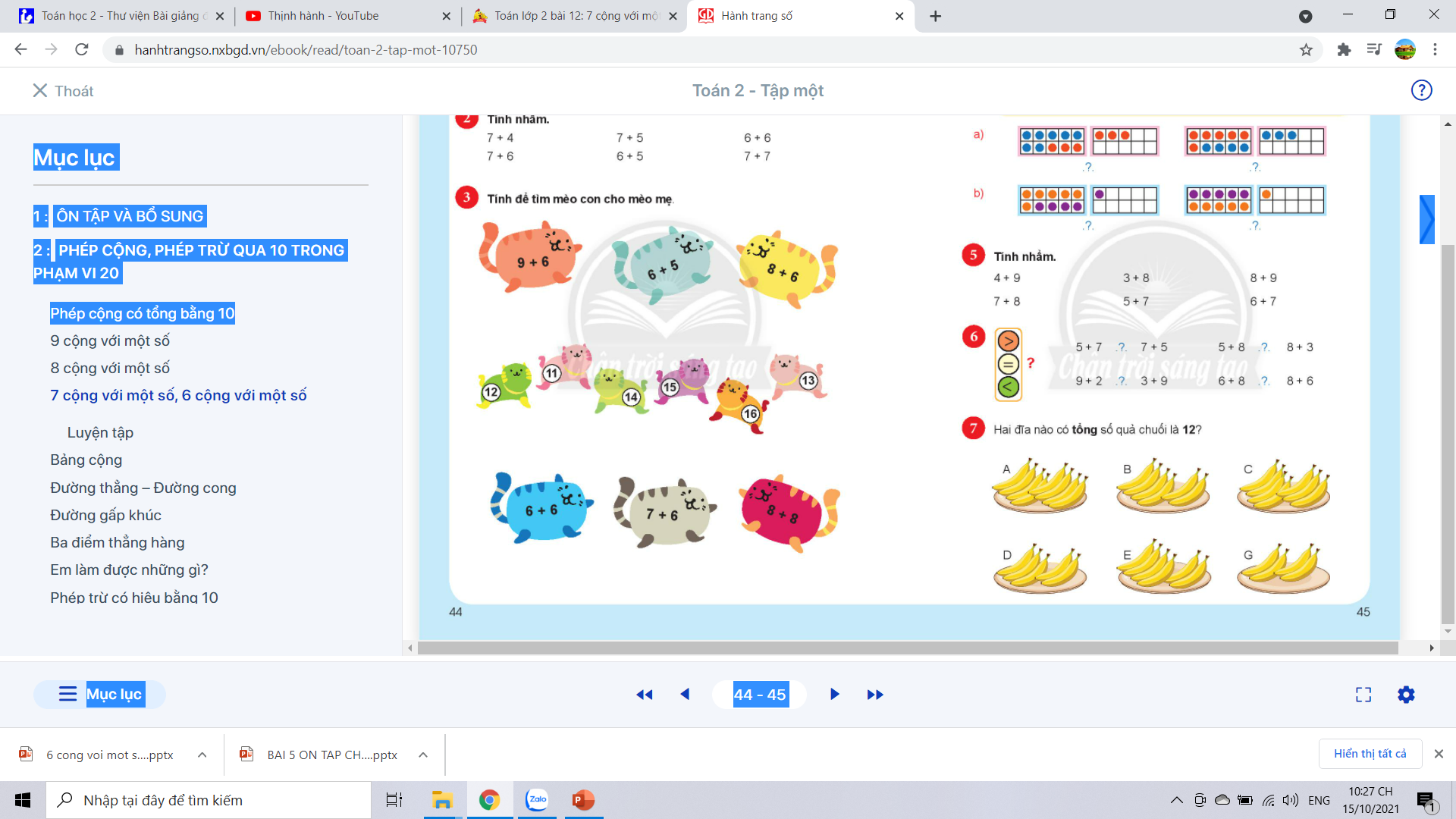 Vì 12 = 8 + 4 = 7 + 5 = 6 + 6 nên các cặp đĩa có tổng số quả chuối bằng 12 là:

Đĩa A và đĩa G , Đĩa B và đĩa E , Đĩa C và đĩa D.